Attendance Snapshot Training
2024-2025
1
Attendance Snapshot Training Overview
The goal of this training is to help Districts/Local Education Agencies (LEAs) provide CDE the attendance data more efficiently and accurately

This training will include
File information
Creating the Attendance Snapshot
Reviewing Errors/Warnings and Reports
Finalizing the data (submitting to CDE)
2
Attendance Snapshot Purpose
Districts are required to report to CDE the following data:
Attendance for all students
Students who are habitually truant
Students who are chronically absent

CDE must report the above to the public and to the US Department of Education (EdFacts)
3
Attendance Timeline
See the Attendance website for collection timeline
4
Understanding the Attendance Snapshot
5
District or Board Policy-Attendance/Data Uses
Legislation Website
Local board adoption of written policy setting forth districts’ or BOCES’ attendance requirements
Based on your district or BOCES policies for attendance 

Data Uses
US Department of Education reporting
Public Reports – Statistics Website
Media and Research Requests

Topics of Interest:
Attendance and Truancy Rates 
Chronic Absenteeism – counts and rates
Habitually Truant Statistics
6
Personally Identifiable Information (PII)
Personally Identifiable Information (PII) is defined by state and federal laws as information that alone, or in combination, personally identifies an individual
Includes direct identifiers (i.e. SASID, student names)
Includes information when combined is identifiable
Colorado’s Student Data Transparency and Security Act outlines requirements for how Student PII is collected, used and shared
See CDE’s data security and privacy site for more information
Communicating PII – Syncplicity
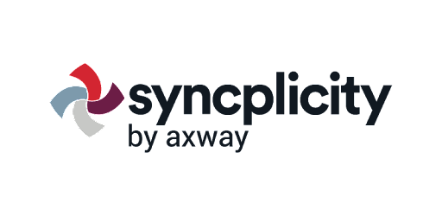 At times data respondents may need to communicate PII with the ATS collection lead, this must be done through secure methods. DO NOT EMAIL PII
Phone call is secure method; 720-925-8611
Please do not leave PII in voicemail but rather request a return call to discuss PII
Syncplicity
Secure file transfer site used to communicate PII with CDE collection leads
Each collection lead maintains their own Syncplicity folder and can assign rights to that folder
Student End of Year, Student October, and Attendance all utilize the same primary folder with subfolders to organize the collections
Primary Syncplicity Folder: District Code – DISTRICT NAME – Student 
Subfolder: ATS 2024-25
Email CDE collection lead when a file has been uploaded to syncplicity for review
Attendance@cde.state.co.us
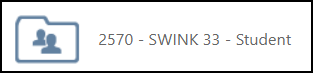 8
Quick Guide for Attendance Reporting
All attendance student-level data will be reported in the Student Interchange: Student School Association File
You need the STD~LEA User role to make any updates to the Student files OR 
You will need to work with the Student Interchange respondent to make updates during the Attendance snapshot process 
IDM Roles – Can be assigned by your LAM (Local Access Manager)
You will need at least 1 person in your district assigned to LEAPPROVER
9
Student Interchange Files
Student Demographic File
One record per student
Upload this file first
Student School Association File
May include multiple records per student
Only records meeting the snapshot criteria will pull into ATS
Student Interchange
Graduation Guidelines File*
Secondary students only
Expect multiple records per student
Adjustment File*
As needed for SEY Collection
*Not needed for Attendance Snapshot
10
Snapshot (collection): Source Files
A data snapshot begins with uploading the corresponding interchange files. These interchange files become the source of information, or source file for specific data fields on a snapshot.
Source File A
Contains multiple columns of data/information as outlined on the file layout for this source file.
Source File B
Contains multiple columns of data/information as outlined on the file layout for this source file.
File A: Element 2
File A: Element 1
File B: Element 1
File B: Element 2
File A: Element 4
File B: Element 3
File A: Element 5
File A: Element 3
File B: Element 4
11
Snapshot (collection): Creation
When a snapshot is triggered, it pulls needed information from the source (interchange) files into a new file called the snapshot.
Source File A
Source File B
File A: Element 1
File A: Element 4
File B: Element 1
File B: Element 4
File A: Element 3
File A: Element 2
File B: Element 2
File A: Element 5
File B: Element 3
Snapshot
12
Snapshot (collection): Internal Flags
Snapshots typically won’t use every data element on a source file. 
Snapshots often pull in information called “internal flags.” These are calculated pieces of data from information provided on the interchange files or from other internal data in data pipeline.
Internal Flags
Source File B
Source File A
File A: Element 2
File A: Element 5
File B: Element 3
Internal Flag: 2
Internal Flag: 1
Internal Flag: 3
Snapshot
File A: Element 1
File B: Element 4
File B: Element 1
File A: Element 3
File B: Element 2
File A: Element 4
13
Attendance Data Fields – Reported in Student Interchange
A data snapshot begins with uploading the corresponding interchange files. These interchange files become the source of information, or source file for specific data fields on a snapshot.
Student Demographic/Student School Association data fields
District Code
Name (Last, First, Middle)
School Code
Total Days Attended
Total Days Excused
Total Days Unexcused
Total Possible Attendance Days
Habitually Truant
Etc…
14
Attendance Data Flags – Calculated in Pipeline
When a snapshot is triggered, it pulls needed information from the source (interchange) files into a new file called the snapshot.
Snapshots typically won’t use every data element on a source file. 
Snapshots often pull in information called “internal flags.” These are calculated pieces of data from information provided on the interchange files or from other internal data in data pipeline. 
Internal Flags:
Federal Race
Special Education
Migrant
ELL
Foster
Chronically Absent Status
Gifted and Talented
15
Attendance Data Flags – Additions for 2024-2025
Non-School Program – Data Element from Student Interchange School Association File.
Title I Student Flag – From Title I Interchange or Federal Programs Office / School Wide Title I flag.
16
Attendance Snapshot Records Criteria
Pulls all error-free records from the Student School Association file (that have a matching error-free Demographic record) that match the following criteria:

School Code is a valid public school AND
Pupil Attendance Information between 01 and 08 (students attending an educational program operated by the reporting district) AND
Total Possible Attendance Days is greater than or equal to 10.0 AND
Grade Level between 004 and 120 (PK-12th) AND
Entry Date is not the same as the Exit Withdraw Date AND 
Primary School = 1
17
Attendance Snapshot Layout
Purpose: This is where the Overview, Dependencies and Record Expectations are. You can find the criteria in the previous slide here under Record Expectations.

Field List: This is the list of fields that are included in the Attendance Snapshot. Each field will have their Name, Field Length (how many characters are within the field), Source Interchange (what interchange does this information come from), Source File (which specific file is this information pulled from: Student or Student School Association) as well as Remarks. Please note that while we have many of the data elements come from the Student Interchange files, we also have our Internal Flags shown as well like Chronically Absent Status. 

Field Descriptions: This is where our internal flag definitions are described. Each internal flag will have a description on how it is calculated.
18
Reporting Attendance Data
Each record in the Attendance Snapshot represents the attendance information for the student at each school of enrollment
Snapshot only includes students enrolled and in attendance for at least 10.0 days at the school
The student total days possible must equal the sum of their days attended, days excused absent and unexcused absent:
19
Attendance Data Fields
Total Days Attended
The aggregate number of days the student attended school. If the student attended for at least a half of a day, it should be counted as a full day of attendance
Total Days Excused
The aggregate number of days the student had excused absences (out of school). Absence due to a suspension is excused. (A student who is tardy is not considered to be absent). If the student missed more than a half of a day, it would be counted as a full day absent.
Total Days Unexcused
The aggregate number of days the student was absent (out of school), without being excused from a parent/guardian. (A student who is tardy is not considered to be absent). If the student missed more than a half of a day, it would be counted as a full day absent.
Total Possible Attendance Days
The aggregate number of days the student would have attended school if there had been no absences. Expelled students are included until date of expulsion. This number must equal the sum of Total Days Attended, Total Days Excused by Students and Total Days Unexcused by Students combined.
*These fields must contain a decimal point when reporting them in the Student Interchange (10.0, 265.0)
20
Excused Absences
Excused Absences occur when the student is absent for an acceptable reason as identified within the attendance policy set by local school board of education as declared in 22-33-104 (4)(a) C.R.S. which may include, but is not limited to, the following reasons: funeral, illness, injury, legal obligation, medical procedure and religious observation. 
Local schools may require appropriate documentation to verify excused absences.
Absences due to suspension or expulsion of a child shall be considered excused absences for purposes of calculating habitually truant students (22-33-107 (3)(a) C.R.S.)
Excused Absences are included in the Chronic Absenteeism Calculation
21
Unexcused Absences
Unexcused Absences occur when the student is absent without a reason or for an unacceptable reason as identified within the attendance rules set by local school board of education policy as declared in 22-33-104 (4)(a) C.R.S. 
If authorized school officials determine that the parent’s excuse is not valid or verified, the absence shall be unexcused. 
Unexcused Absences are used to calculate Truancy rates
Unexcused Absences are included in the Chronic Absenteeism Calculation
22
Habitually Truant Status – Reported in SSA File
Indicate if the student met any of the habitually truant criteria for the reported school record with the corresponding code
23
Chronically Absent Status – Calculated in Attendance Snapshot
Indicator if the student was absent 10% or more of the days enrolled in the public-school year during the school year.   
A student is absent if he or she is not physically on school grounds and is not participating in instruction or instruction –related activities at an approved off-grounds location for the school day.  
Chronically absent students include students who are absent for any reason (e.g., illness, suspension, the need to care for a family member), regardless of whether absences are excused or unexcused.

Calculated using the sum of Total Days Unexcused and Total Days Excused divided by the Total Days Possible per record.  If 10% or greater, then ‘Yes’, if less than 10% then ‘No’.
24
Data Pipeline Process
25
Snapshot Process
0.   Make sure Student Information System is updated
Extract Interchange Files from SIS and upload Interchange files to Pipeline (Student Demographic, Student School Association Files)
Check Business Rules Associated with Interchange files
Errors on Interchange files?
Yes – Correct Errors in SIS and go back to step 0
No – Move on to step 4*
Create Snapshot
Check Additional Business Rules Associated with Snapshot
Errors? 
Yes - Correct Errors in SIS and go back to step 0
No – Move on to step 7
Review Reports and Finalize
If you need to correct any data, you will need to go back to step 0
*Note: Error-free interchange files are not required to take an Attendance Snapshot but recommended. Get your interchange files as close to error free as possible before taking a snapshot!
26
Creating Attendance Snapshot – New (skipped to step 4)
Attendance Snapshot is located under Student Profile
Select Student Profile then Snapshot
Fill out prompts for Attendance (File Type: Attendance, School Year: 2023-24, Organization/LEA should auto-fill)
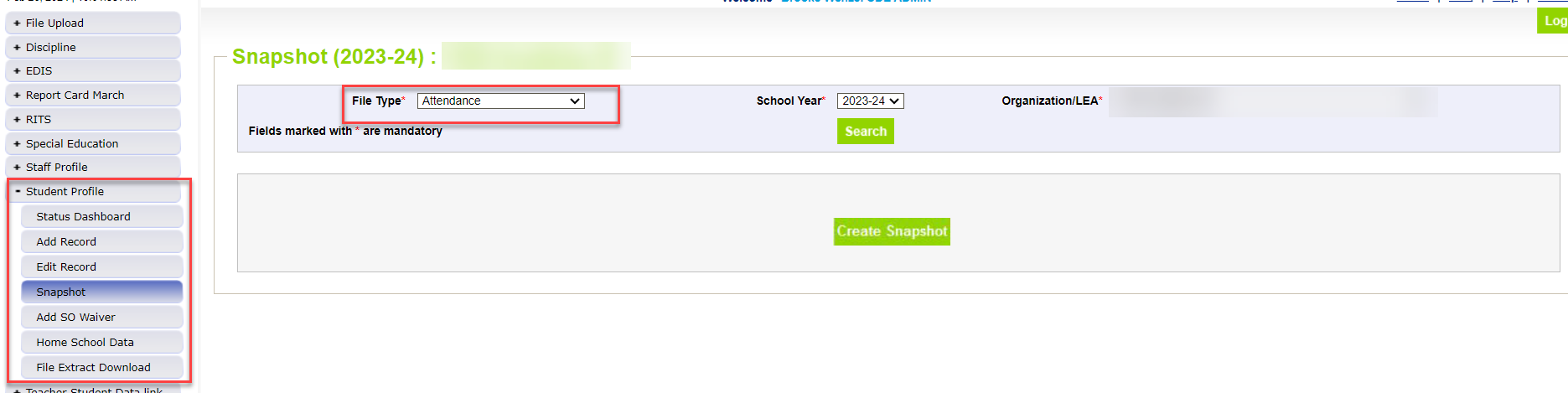 27
Status Dashboard Screen
To view Status of your Snapshot, you will now navigate under Student Profile
Select Student Profile then Status Dashboard
Fill out prompts for Attendance (File Type: Attendance, School Year: 2023-24, Organization/LEA should auto-fill) and click Search
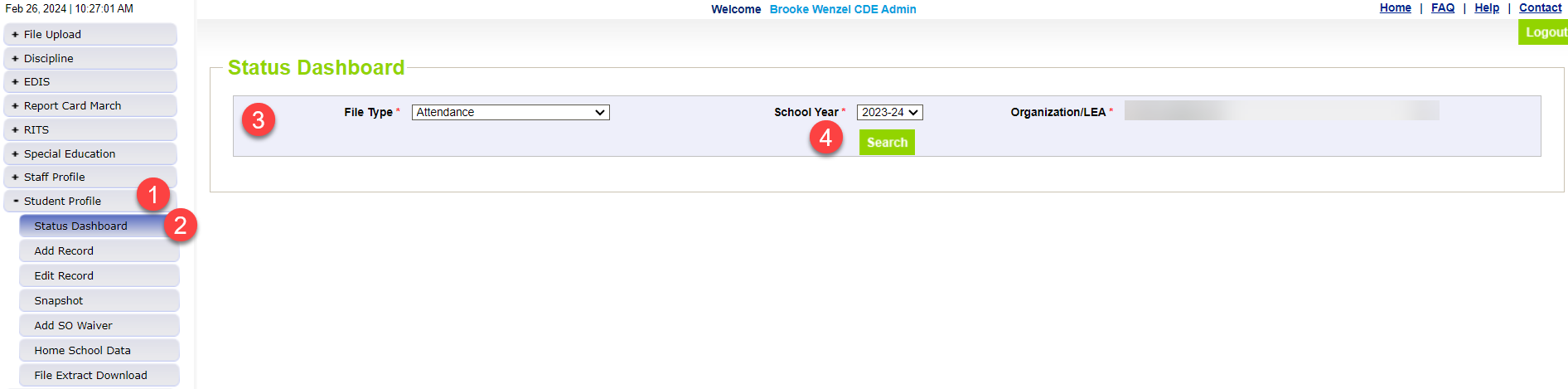 28
Review Errors and Warnings (steps 5-6)
Two options:
Using Pipeline Error Report
Using Cognos/CEDAR
You may use either option exclusively or both throughout
Both options are listed at the bottom of the left tabs in Data Pipeline
Again: You will need to review errors/warnings at both the Student Interchange Level AND Attendance Snapshot Level (both error reports are accessed in a similar way)
29
Using Data Pipeline Reports(Errors and Warnings)
Select Pipeline Reports
Select Error Report
Fill out prompts for Attendance
Click Search
The list of errors (and warnings should appear)
Use the check boxes on the left of each error/warning to select the ones you wish to view more details about
Click View Details to view more specifics on each error/warning
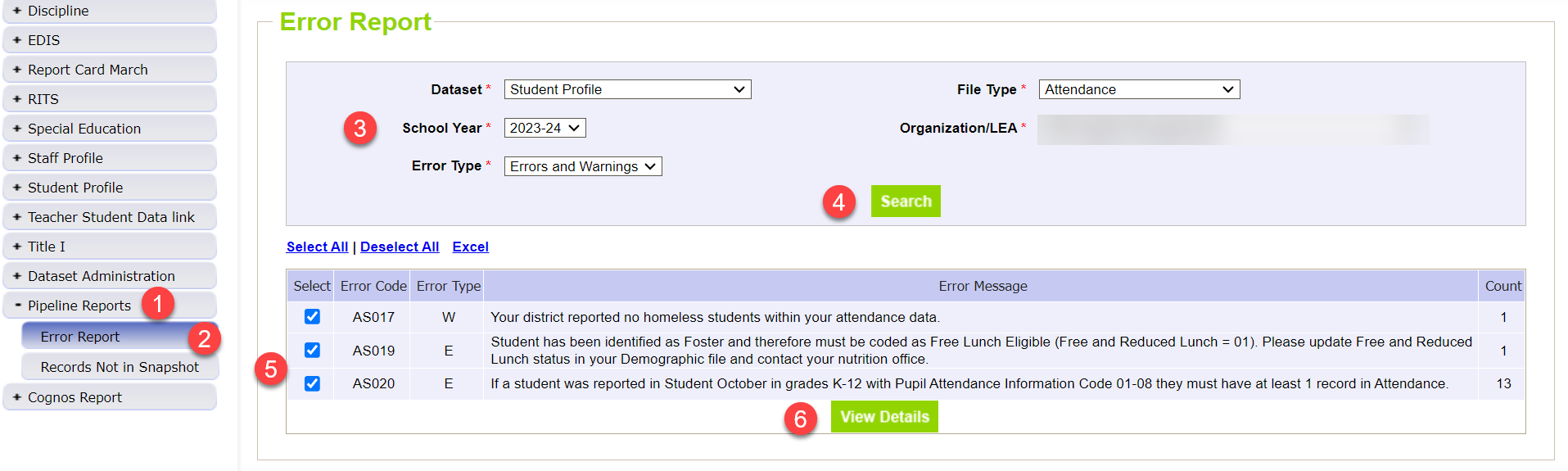 30
Using Cognos (Errors and Warnings)
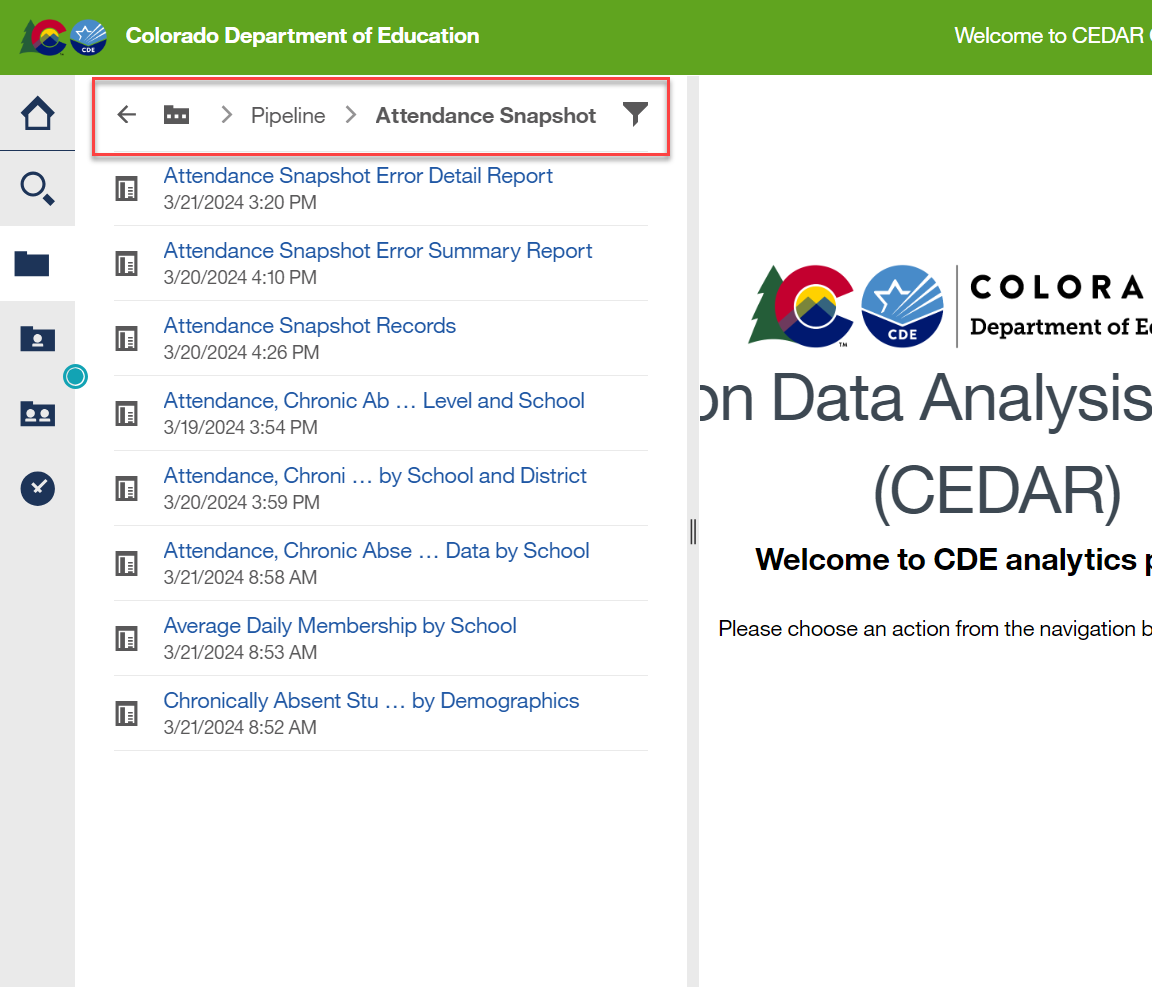 Select Cognos Report
Select Solid folder on left-hand side of screen
Click Attendance Snapshot
The list of reports should be shown.
31
Snapshot Process (Again)
0.   Make sure Student Information System is updated
Extract Interchange Files from SIS and upload Interchange files to Pipeline (Student Demographic, Student School Association Files)
Check Business Rules Associated with Interchange files
Errors on Interchange files?
Yes – Correct Errors in SIS and go back to step 0
No – Move on to step 4*
Create Snapshot
Check Additional Business Rules Associated with Snapshot
Errors? 
Yes - Correct Errors in SIS and go back to step 0
No – Move on to step 7
Review Reports and Finalize
If you need to correct any data, you will need to go back to step 0
*Note: Error-free interchange files are not required to take an Attendance Snapshot but recommended. Get your interchange files as close to error free as possible before taking a snapshot!
32
Available Cognos Reports to Validate Data (other than error reports)
Attendance Snapshot Records
Attendance, Chronic Absenteeism and Truancy Data by Grade Level and School
Attendance, Chronic Absenteeism and Truancy Data by Race/Ethnicity and Gender by School and District
Attendance, Chronic Absenteeism and Truancy Data by School
Average Daily Membership by School
Chronically Absent Students by Demographics
Attendance Cognos Report Guide
33
Finalizing Data
Once data is accurate-all reports reviewed and correct…
ATS~LEA APPROVER for district will need to ‘Submit to CDE’
ATS~LEA APPROVER will also need to Download Signoff Form, get it signed by superintendent and emailed back to Peter Hoffman (Attendance Collection Lead) at Attendance@cde.state.co.us
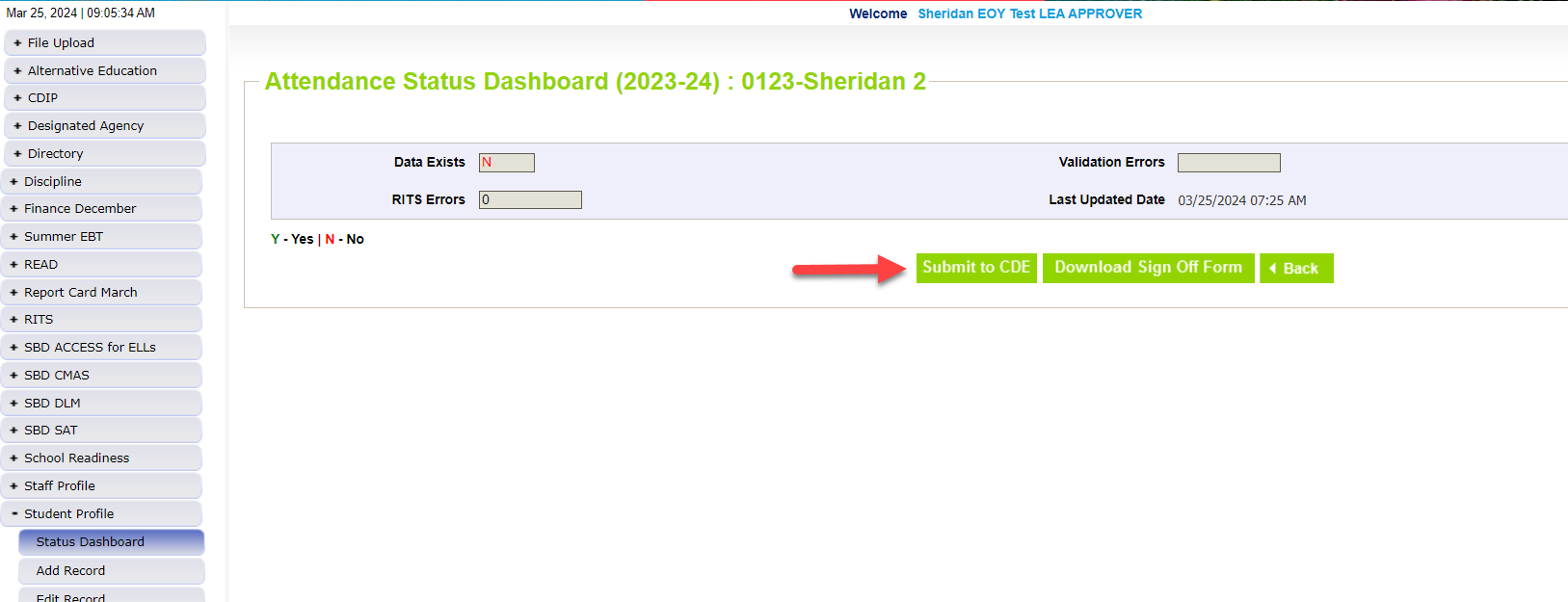 34
Wrapping Up:
Regardless of internal methods, the following metrics must be calculated and reported for each student‘s record in the Student School Association file:
35
Attendance Snapshot Resources and Contact
36